Horniny
Pevniny i dna moří jsou tvořeny horninami.
Vnitřní stavba Země
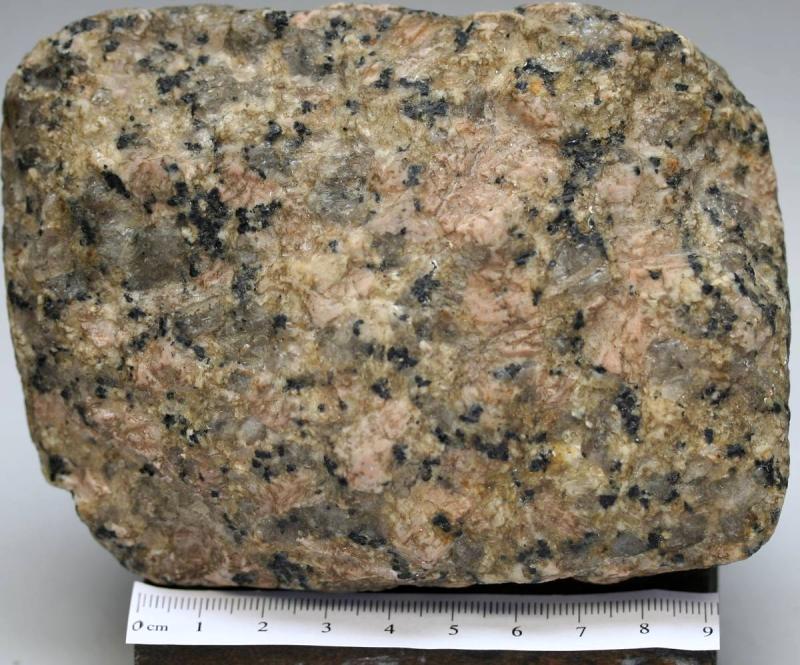 Horniny vyvřelé
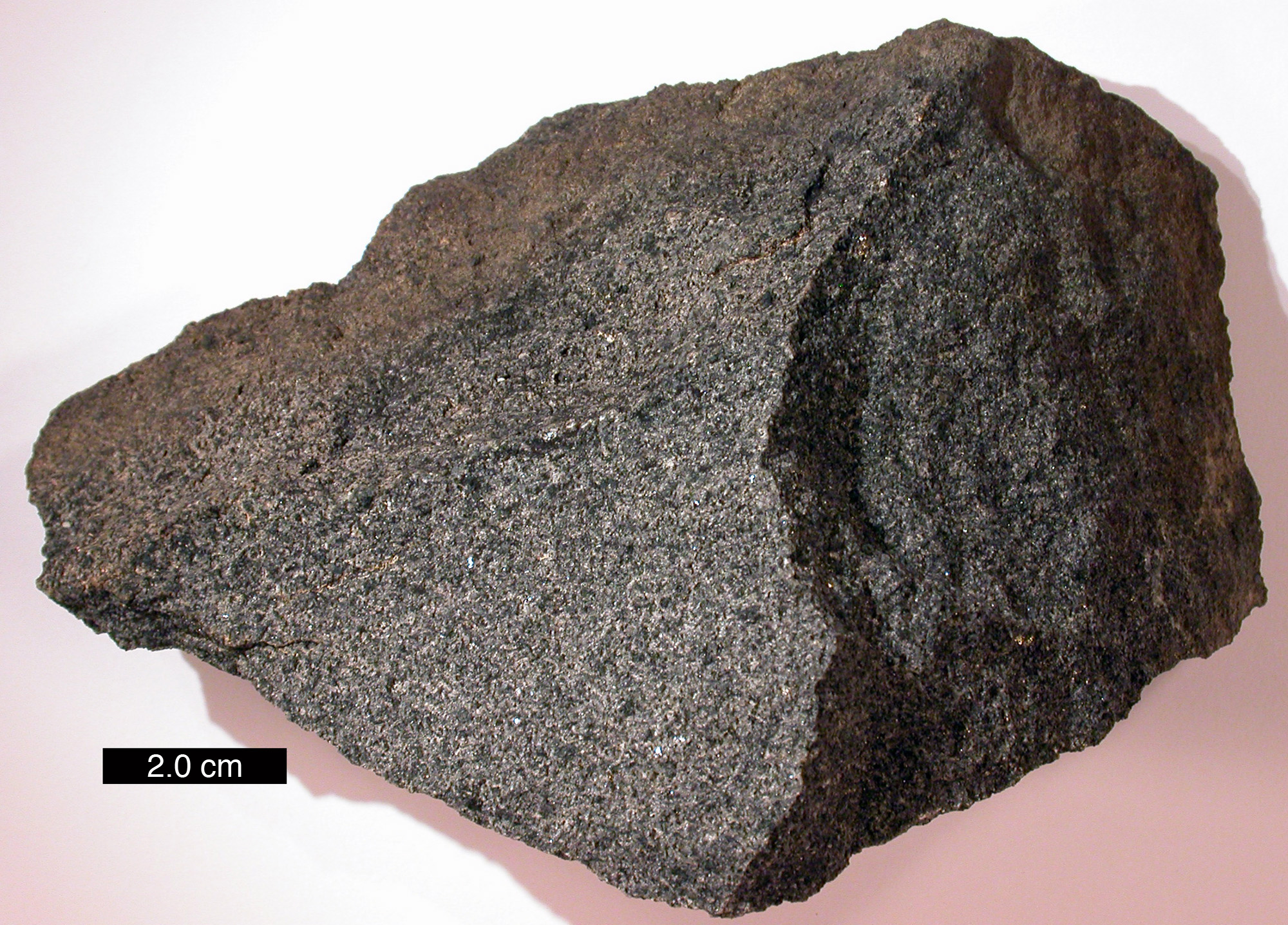 Žula
Gabro
Čedič
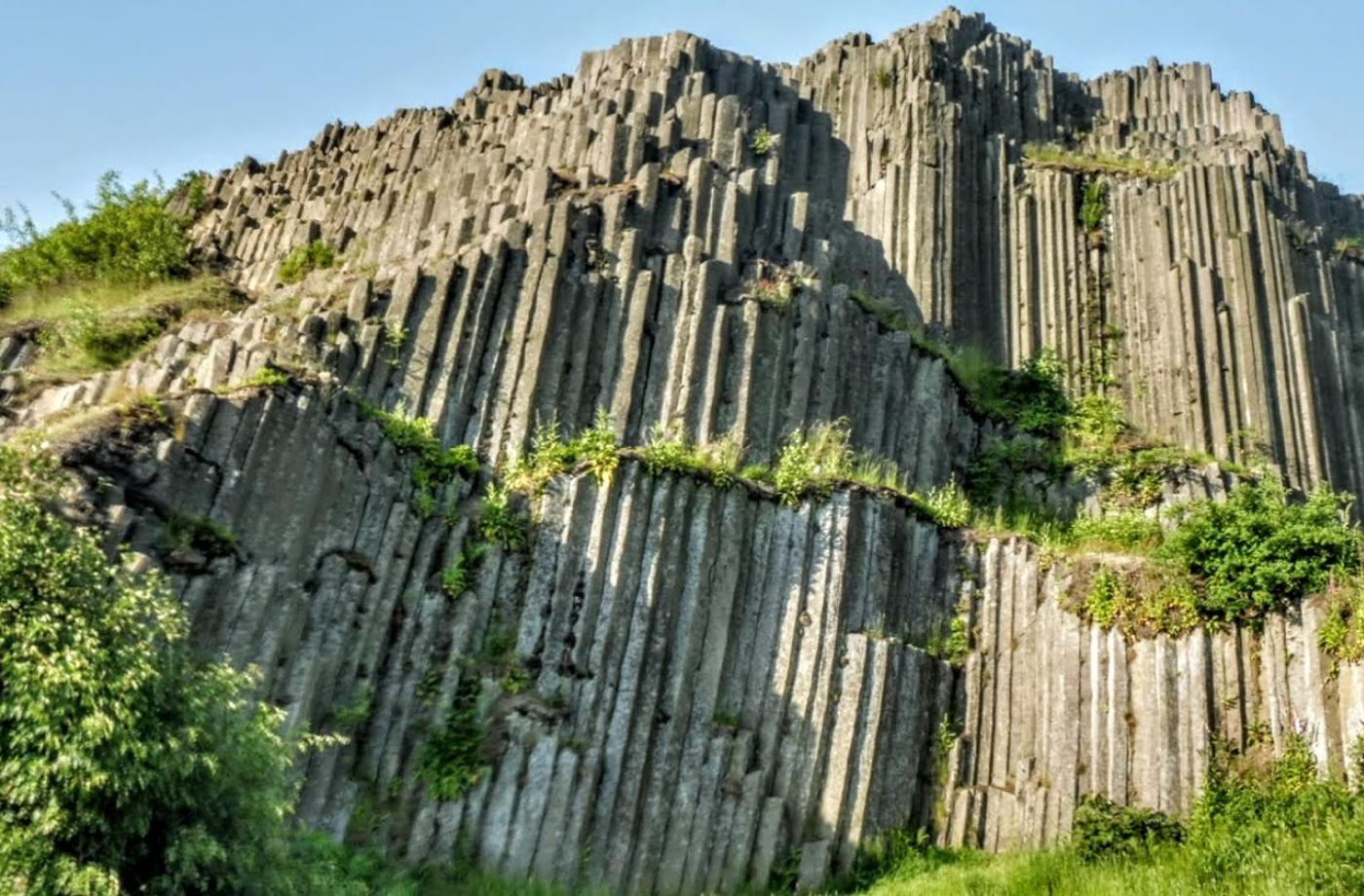 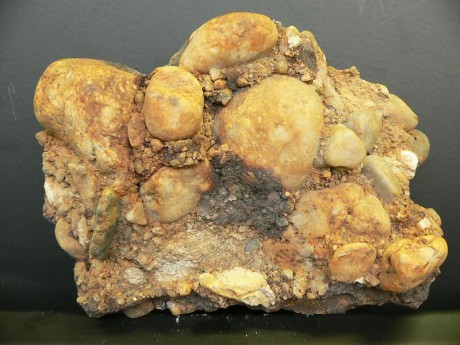 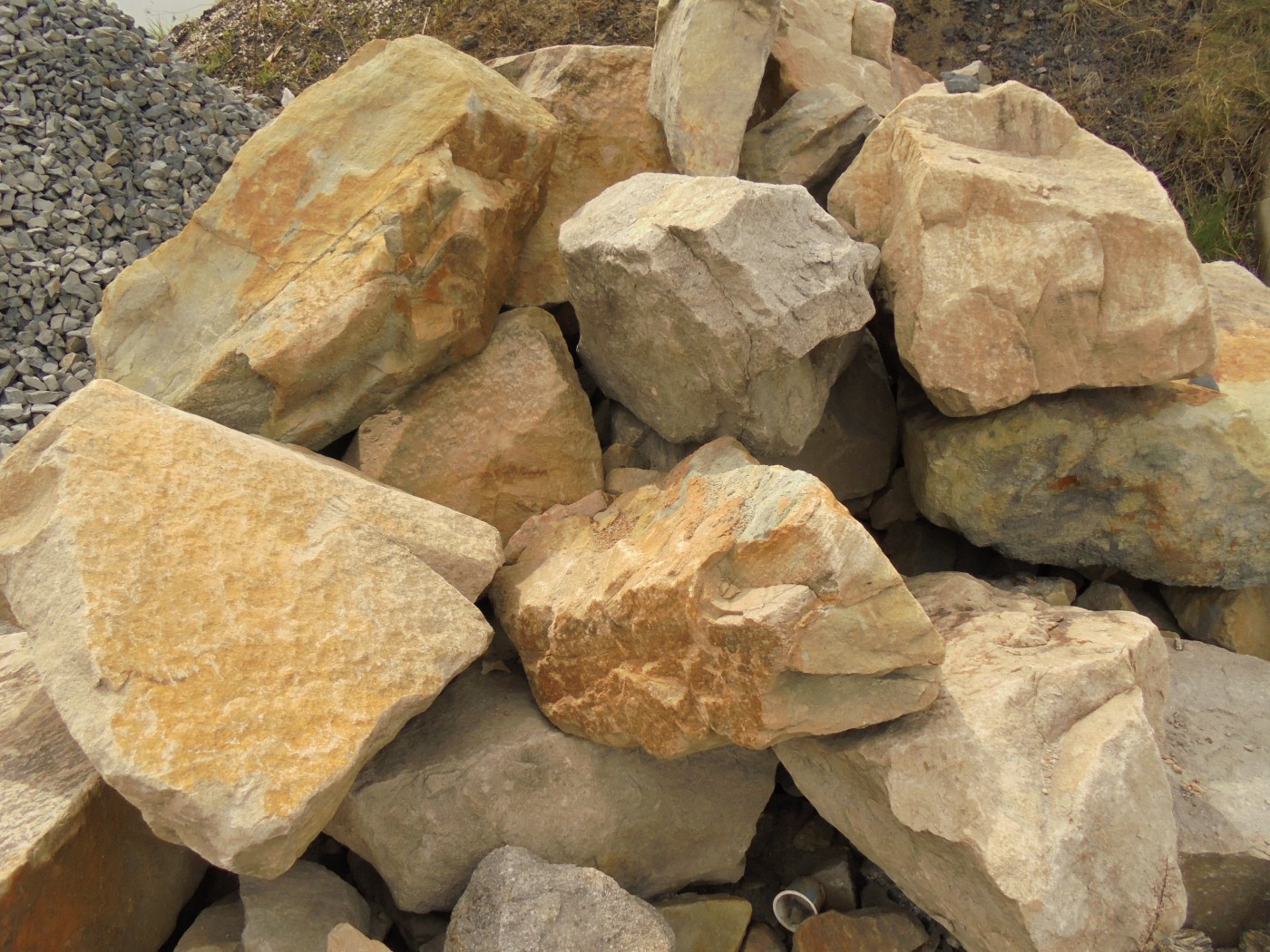 Horniny usazené
Pískovec
Slepenec
Vápenec
Břidlice
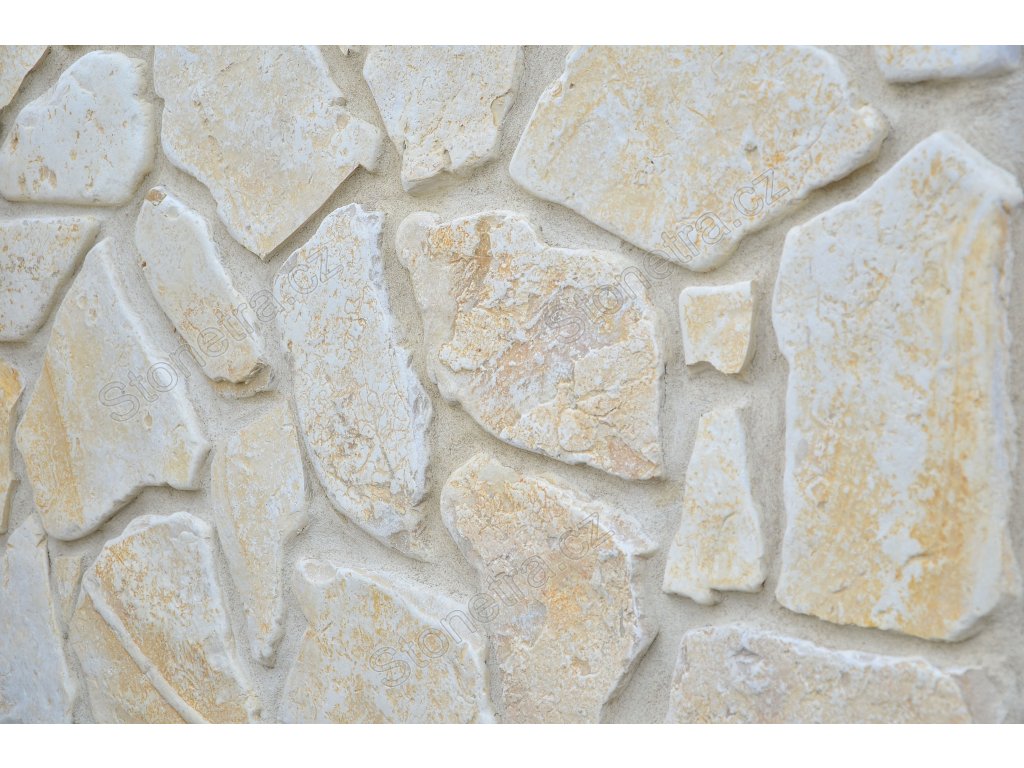 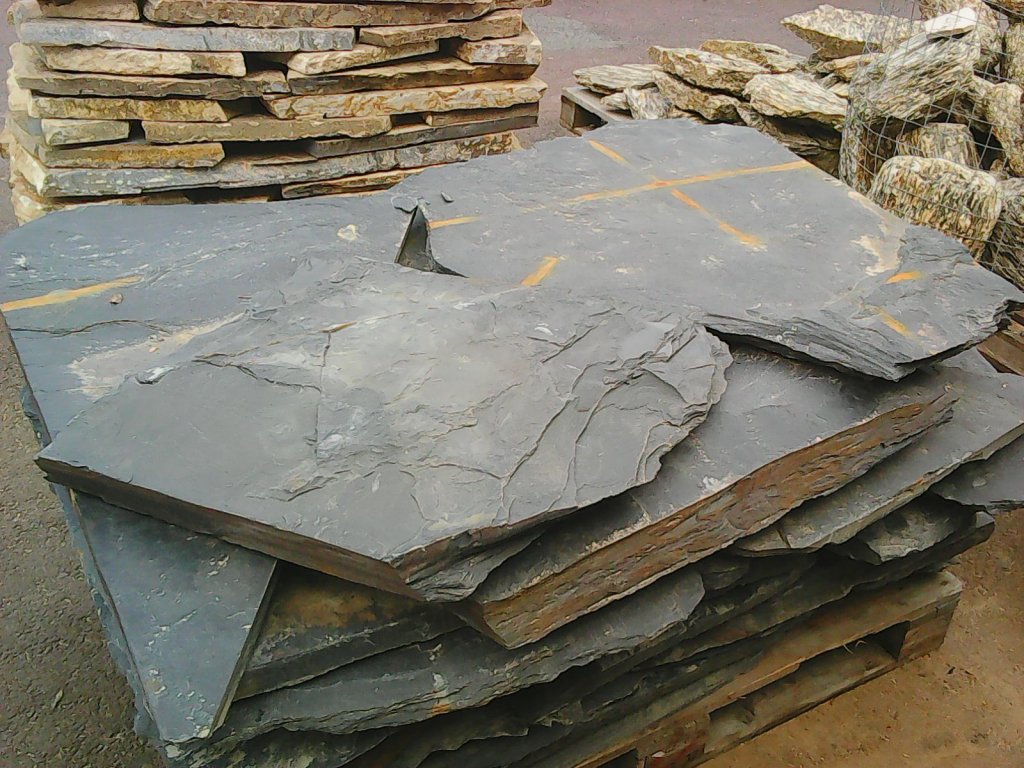 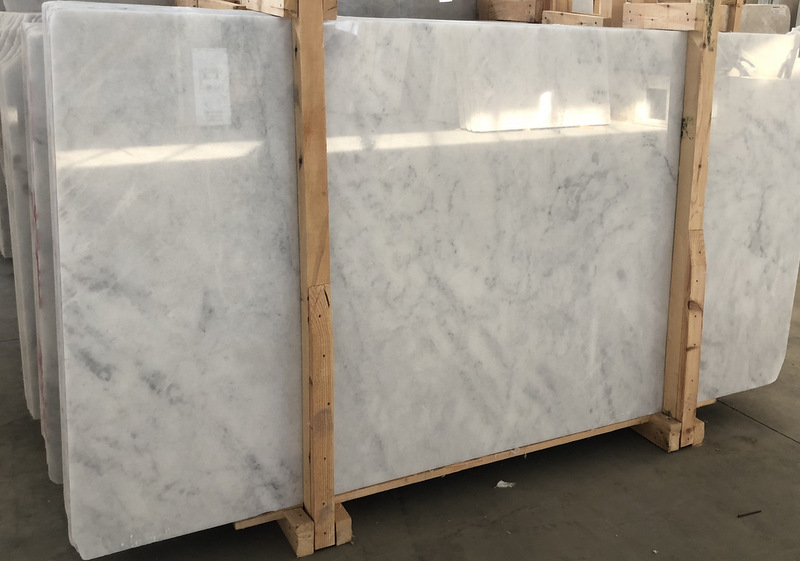 Horniny přeměněné
Mramor
Rula
Svor
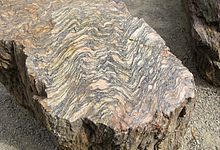 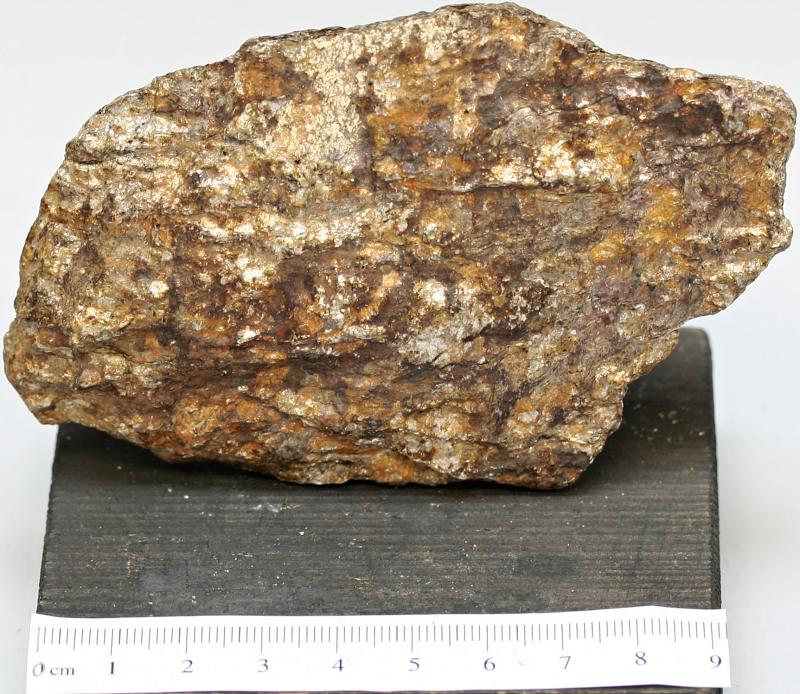 Horniny jsou tvořeny ze dvou a více minerálů (nerostů).
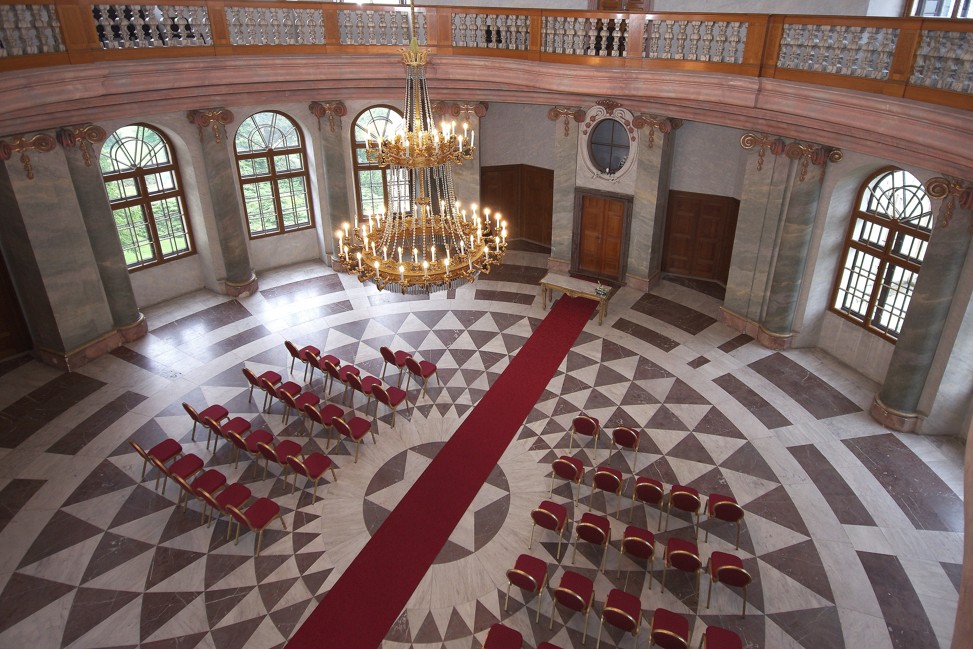